PDO Second Alert
Date: 13 /06/2022         Incident title: HIPO MVI          Pattern: MVI 		Potential severity: C4P
Target Audience: Units – Rig & Hoist (Position – NTP & Driller)
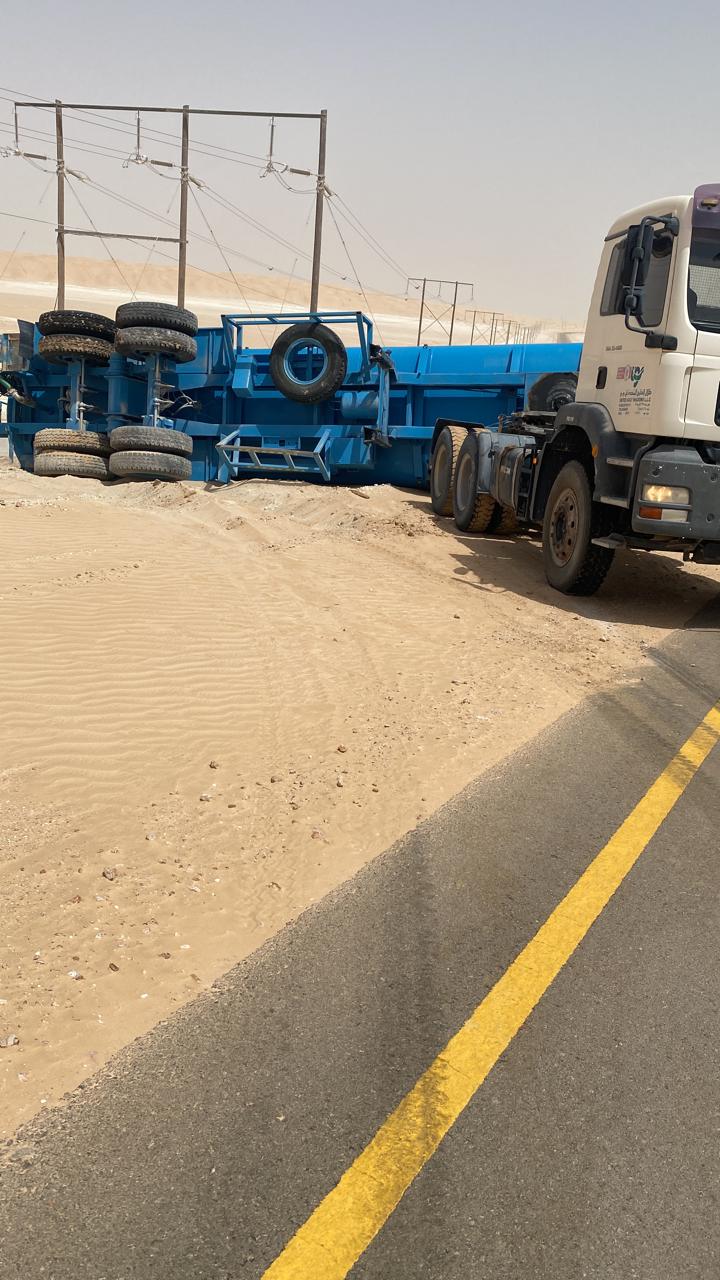 What happened?
At approximately 13:00 hrs on 13th of June 2022, water tanker was travelling from filling station at Bahja to hoist location at Hawqa.  While ascending elevation on the road, the prime mover failed to climb and started to roll back. Despite the braking attempts by driver, the vehicle continued to roll back and went off from black top to graded road shoulder. As a result, the tanker detached from the prime mover and tipped to it’s left side. Prime mover was stopped without any issues and no injury to the driver. 

Why it happened/Finding :
Sub contractor Driver was transferred temporarily to the unit replacing the original driver.
No proper induction been given to the driver once reaching the unit.
The Driver has OPAL heavy vehicle licence only “No Tanker permit”.
Prime Mover has valid RAS sticker, vehicle registration, IVMS Certificate, daily checklist & service report. 
Trailer has expired RAS
 If it is repeated, Why is it repeated:
Subcontractor management system did not capture temporary replacements and Failed to implement the controls  identified in SP 2000

Your learning from this incident..

Rig Manager to ensure if any personal\trucks replacement at the unit has proper valid licenses\ documentation.
Rig manager to ensure proper induction been given to the new joiners “even for temporary period”.
Rig manger and Journey managers Always follow journey management rules and SP2000 
Rig manager and Journey managers ensure both Prime mover and Trailer have valid RAS before operation
Drivers always ensure the load of the truck is appropriate to the road conditions.
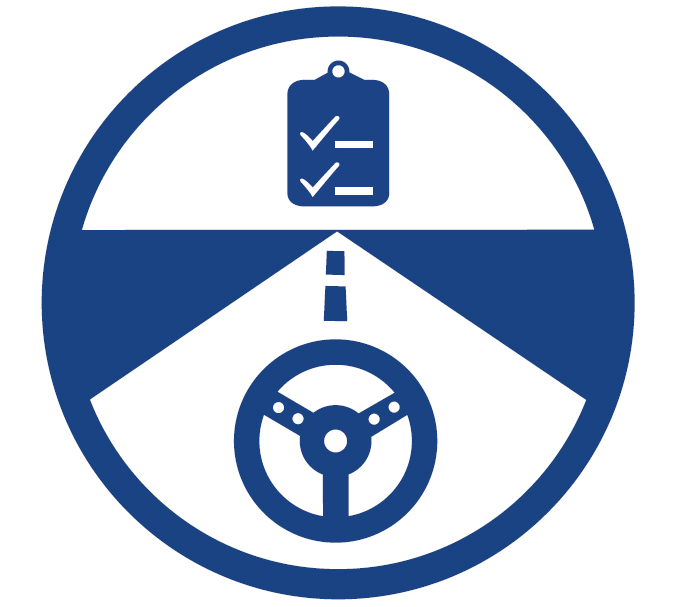 Always ensure tankers are driven by qualified and experienced drivers
[Speaker Notes: Ensure all dates and titles are input 

A short description should be provided without mentioning names of contractors or individuals.  You should include, what happened, to who (by job title) and what injuries this resulted in.  Nothing more!

Four to five bullet points highlighting the main findings from the investigation.  Remember the target audience is the front line staff so this should be written in simple terms in a way that everyone can understand.

The strap line should be the main point you want to get across

The images should be self explanatory, what went wrong (if you create a reconstruction please ensure you do not put people at risk) and below how it should be done.]
Management self audit
Date:13/06/2022         Incident title: HiPo#43          Pattern: Road Safety           Potential severity: C4P
As a learning from this incident and ensure continual improvement all contract managers must review their HSE risk management against the questions asked below
Confirm the following:


- Do you ensure that all drivers are having valid permits ?
- Do you ensure that the all vehicles with valid RAS ? 
- Do you ensure transport contract includes temporary replacement process and vehicle specifications?
- Do you Ensure brake are in working order?
- Do you ensure the replacement drivers are receiving site induction?
- Do you ensure the drivers are wearing seatbelts? 










* If the answer is NO to any of the above questions please ensure you take action to correct this finding
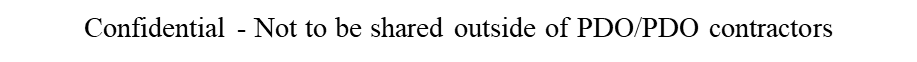 [Speaker Notes: Ensure all dates and titles are input 

Make a list of closed questions (only ‘yes’ or ‘no’ as an answer) to ask others if they have the same issues based on the management or HSE-MS failings or shortfalls identified in the investigation. 

Imagine you have to audit other companies to see if they could have the same issues.

These questions should start with: Do you ensure…………………?]